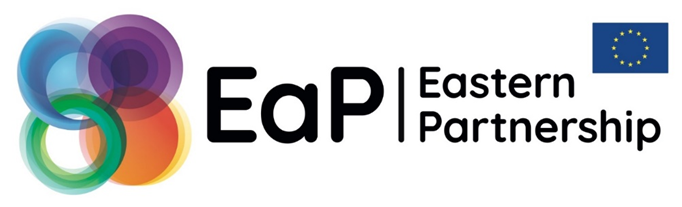 Integrated traffic laws enforcement – important response to road safety challenges
Sven-Olof Hassel,  FINLAND
Chief SuperIntendent retired
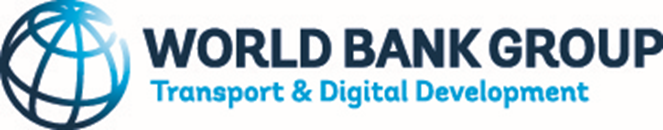 S.O Hassel,Finland,WB team
24/02/2018
The role of Traffic enforcement
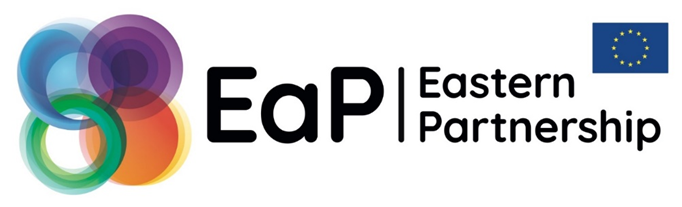 Exceeding speed limits, drink or distracted driving and failure to wear a seat belt are still the leading causes of death and serious injury on European roads
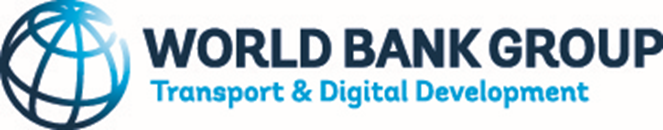 S.O Hassel,Finland,WB team
24/02/2018
Planning Traffic enforcement
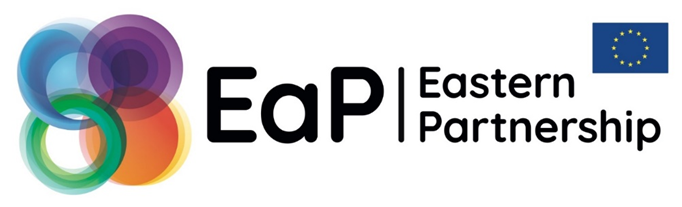 Set enforcement plans with yearly targets for numbers of checks and compliance with traffic laws, in particular addressing the priority areas of speeding, drink and drug driving, illegal use of mobile phone, red-light running, failing to wear seat belts, child restraints or helmets. 

Share those enforcement plans with the European Commission to facilitate the exchange of best practice on enforcement across the EU.
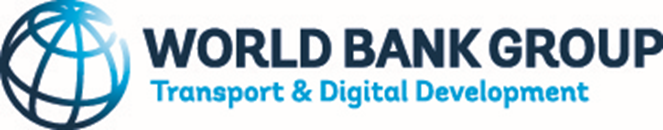 S.O Hassel,Finland,WB team
24/02/2018
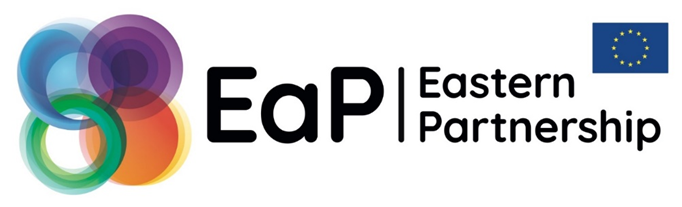 Visible or invisible enforcement ?
For example England, Scotland, Sweden and Norway use mainly visible enforcement strategy.
Unvisible automatic speed enforcement is
common for instance in France and.
Finland.
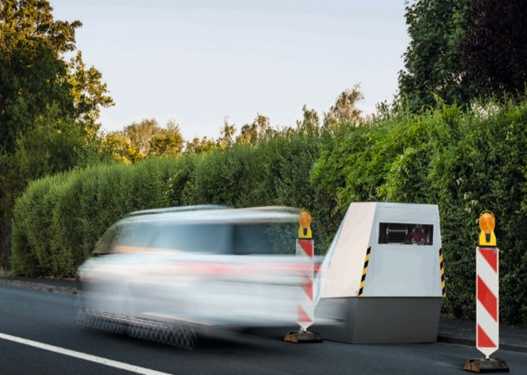 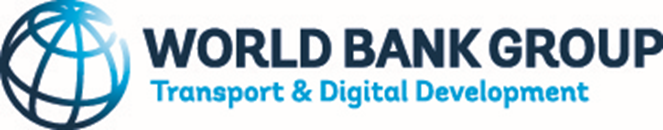 S.O Hassel,Finland,WB team
24/02/2018
UK Automatic Mobile SPEED Enforcement
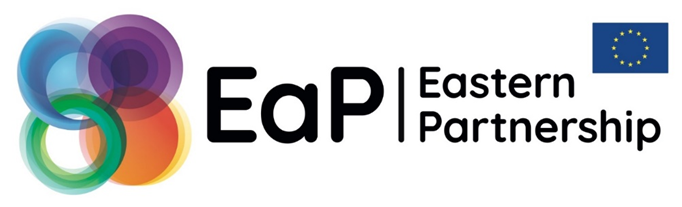 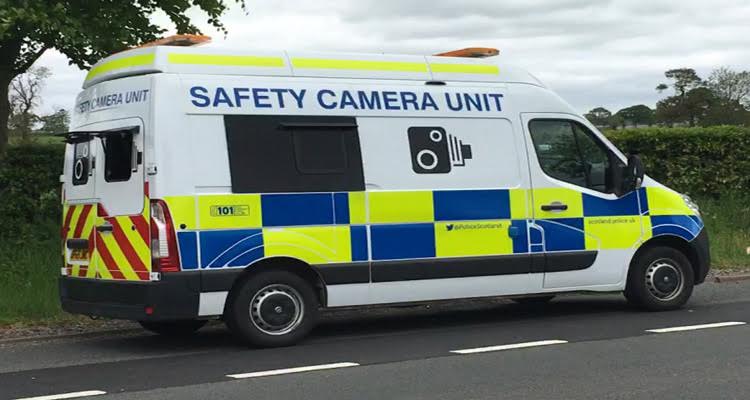 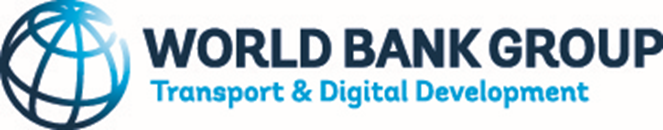 S.O Hassel,Finland,WB team
24/02/2018
display
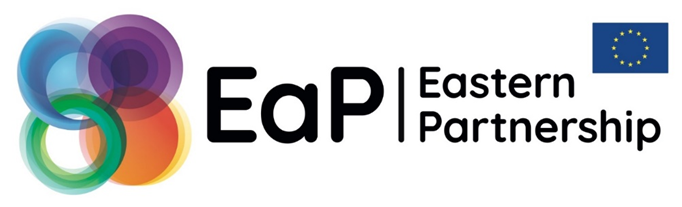 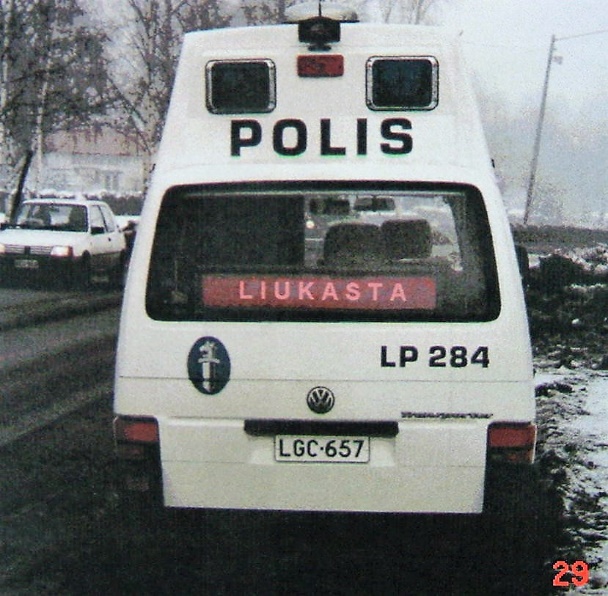 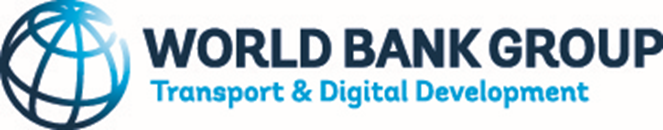 S.O Hassel,Finland,WB team
24/02/2018
Automatic number plate reCognition NORWAY
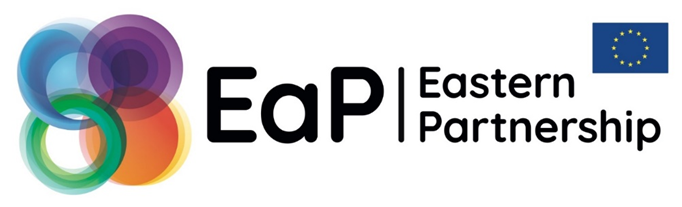 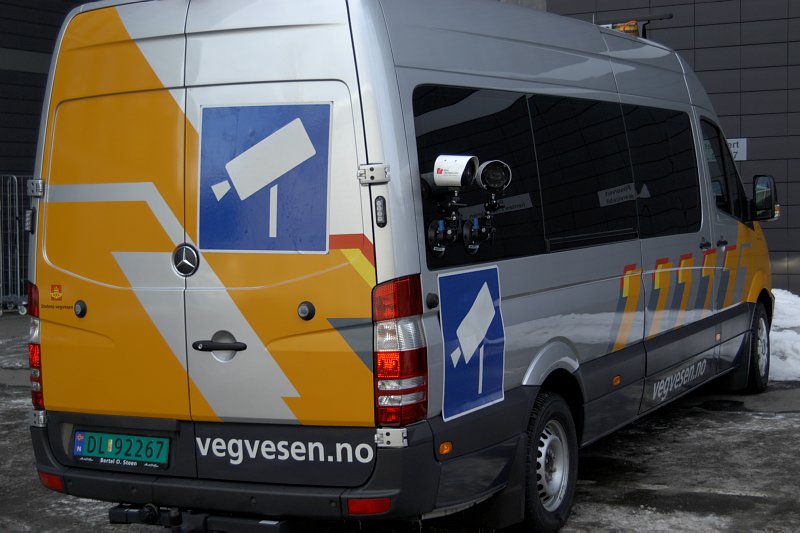 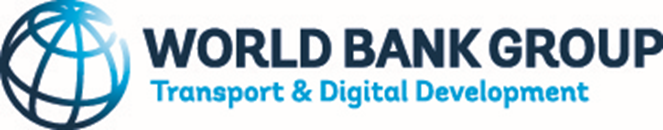 S.O Hassel,Finland,WB team
24/02/2018
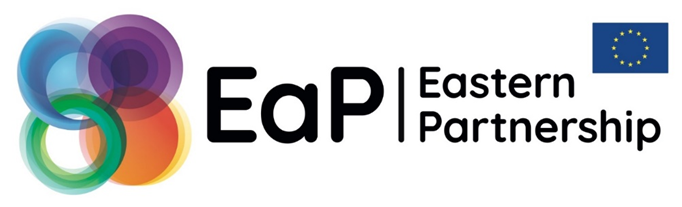 MANUAL Speed enforcement laser, RADAR, Time – Distance measuring device + ANPR
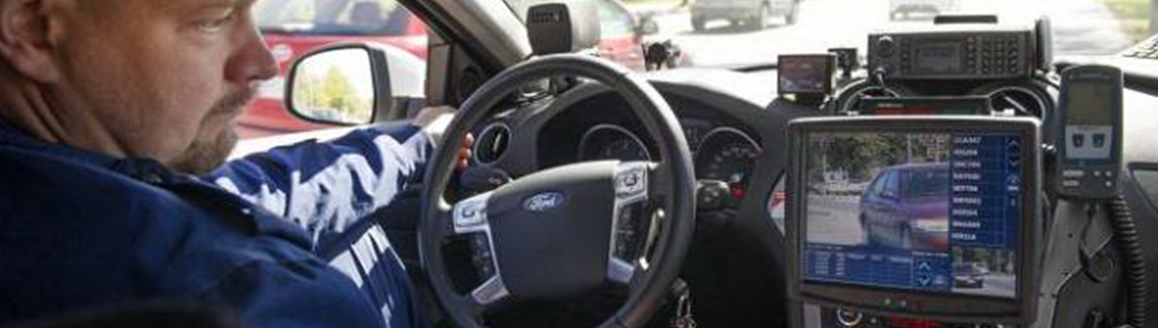 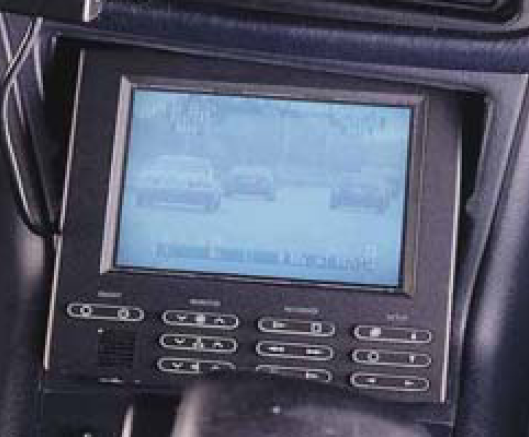 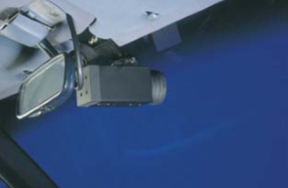 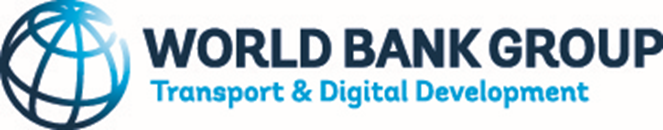 S.O Hassel,Finland,WB team
24/02/2018
AUTOMATIC fixed SPEED ENFORCEMENT SWEDENThe signes are located apprOx. 300 metres before the camera
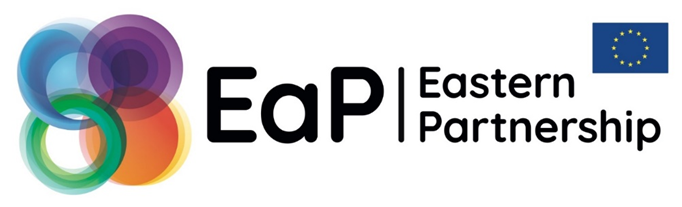 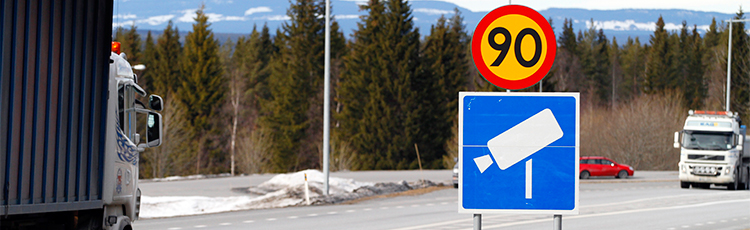 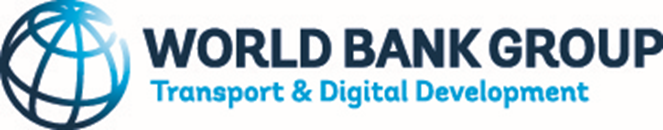 S.O Hassel,Finland,WB team
24/02/2018
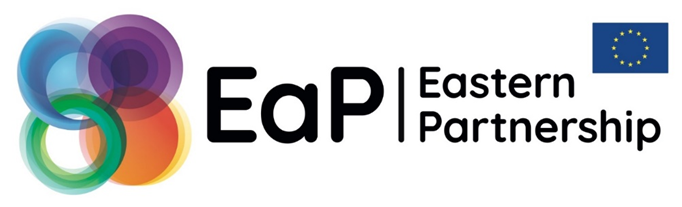 Close driving Enforcement
Close driving is very risky and can cause serious crashes.
 The safe distance for following another vehicle varies depending on various factors including vehicle speed, weather, visibility and other ...
Close driving is very difficult to enforce.
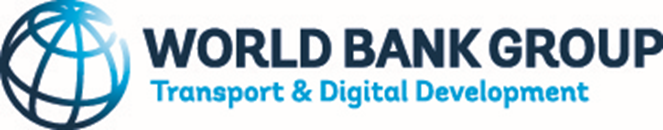 S.O Hassel,Finland,WB team
24/02/2018
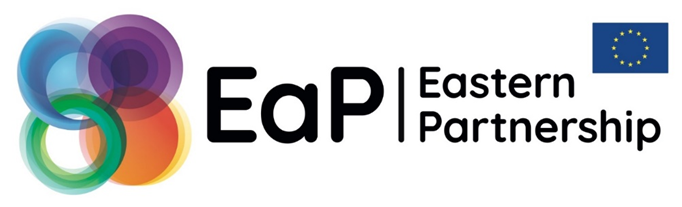 Too close driving can cause very serious crashesExtremely difficult to enforce
S.O Hassel,Finland,WB team
24/02/2018
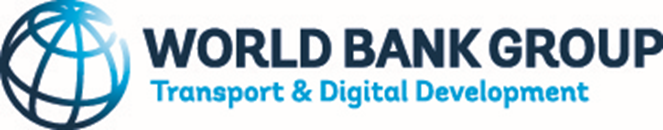 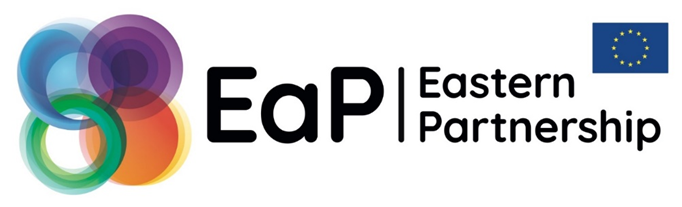 Could probably be combined with automatic speed section control in the future.
TAILGATING enforcement
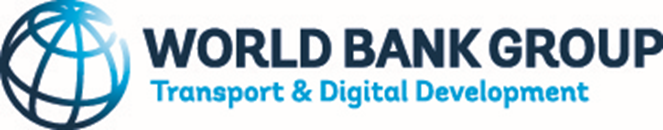 S.O Hassel,Finland,WB team
24/02/2018
Reasons for tailgating, study
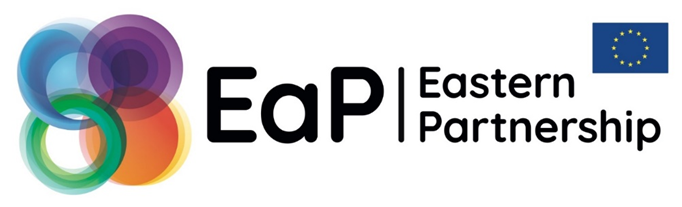 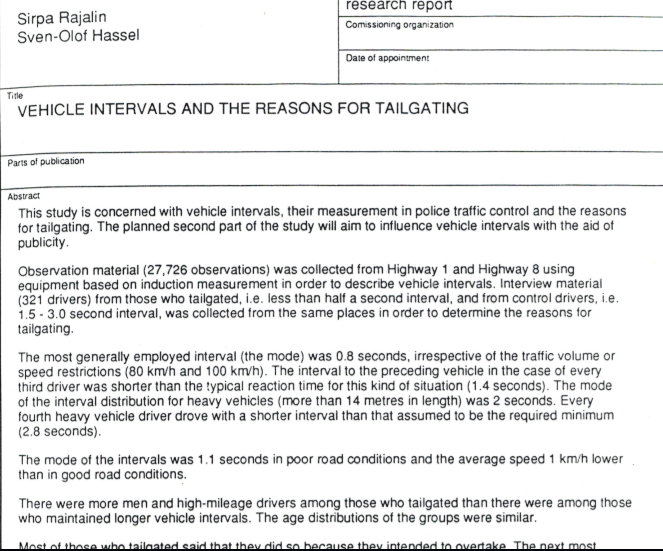 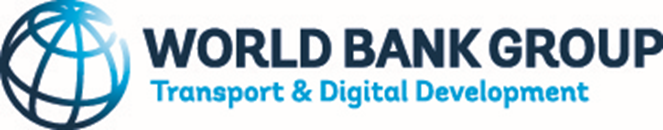 S.O Hassel,Finland,WB team
24/02/2018
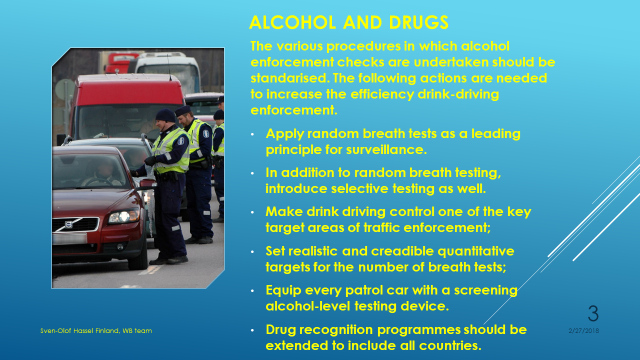 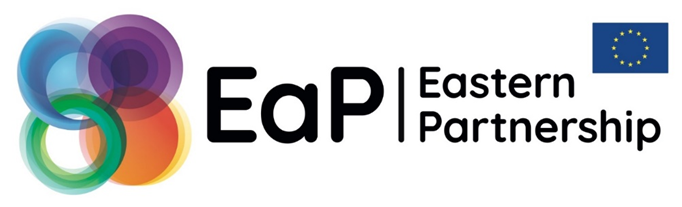 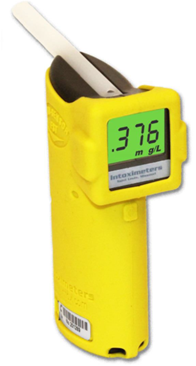 S.O Hassel,Finland,WB team
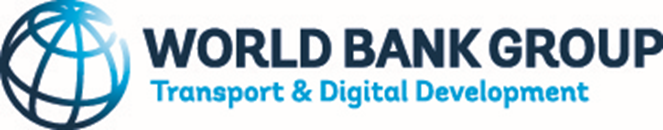 24/02/2018
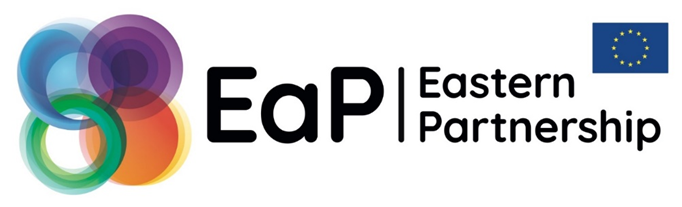 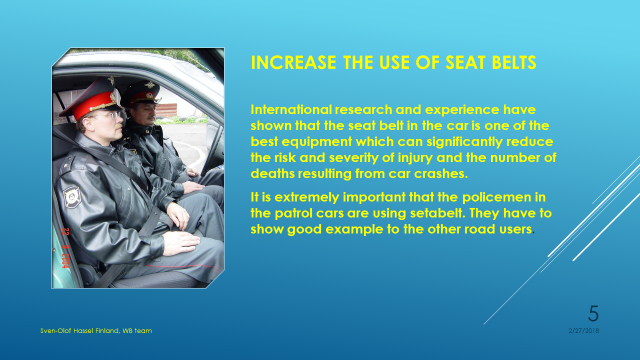 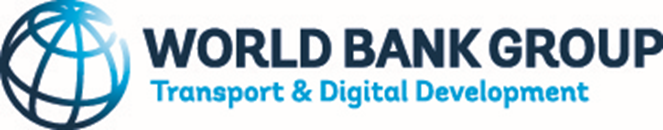 S.O Hassel,Finland,WB team
24/02/2018
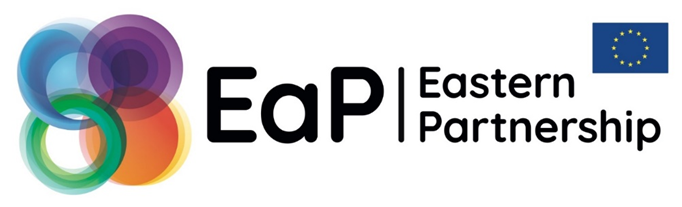 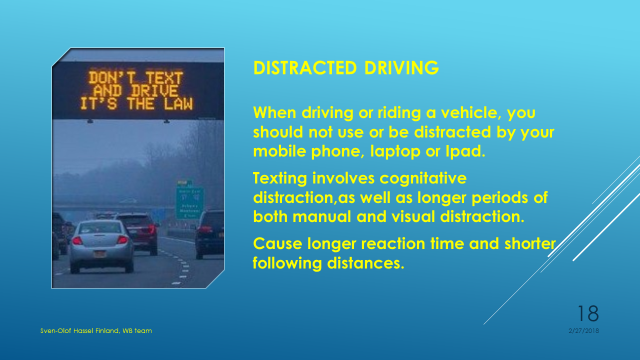 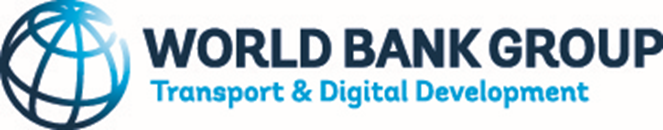 S.O Hassel,Finland,WB team
24/02/2018
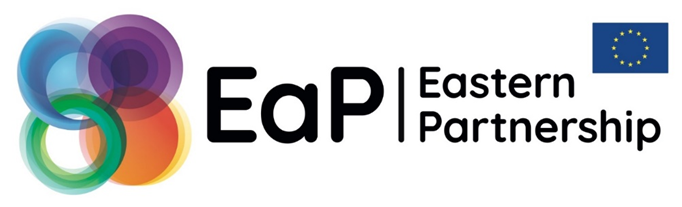 THANK YOU
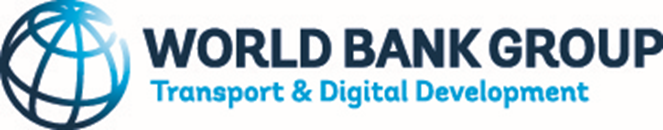 S.O Hassel,Finland,WB team
24/02/2018